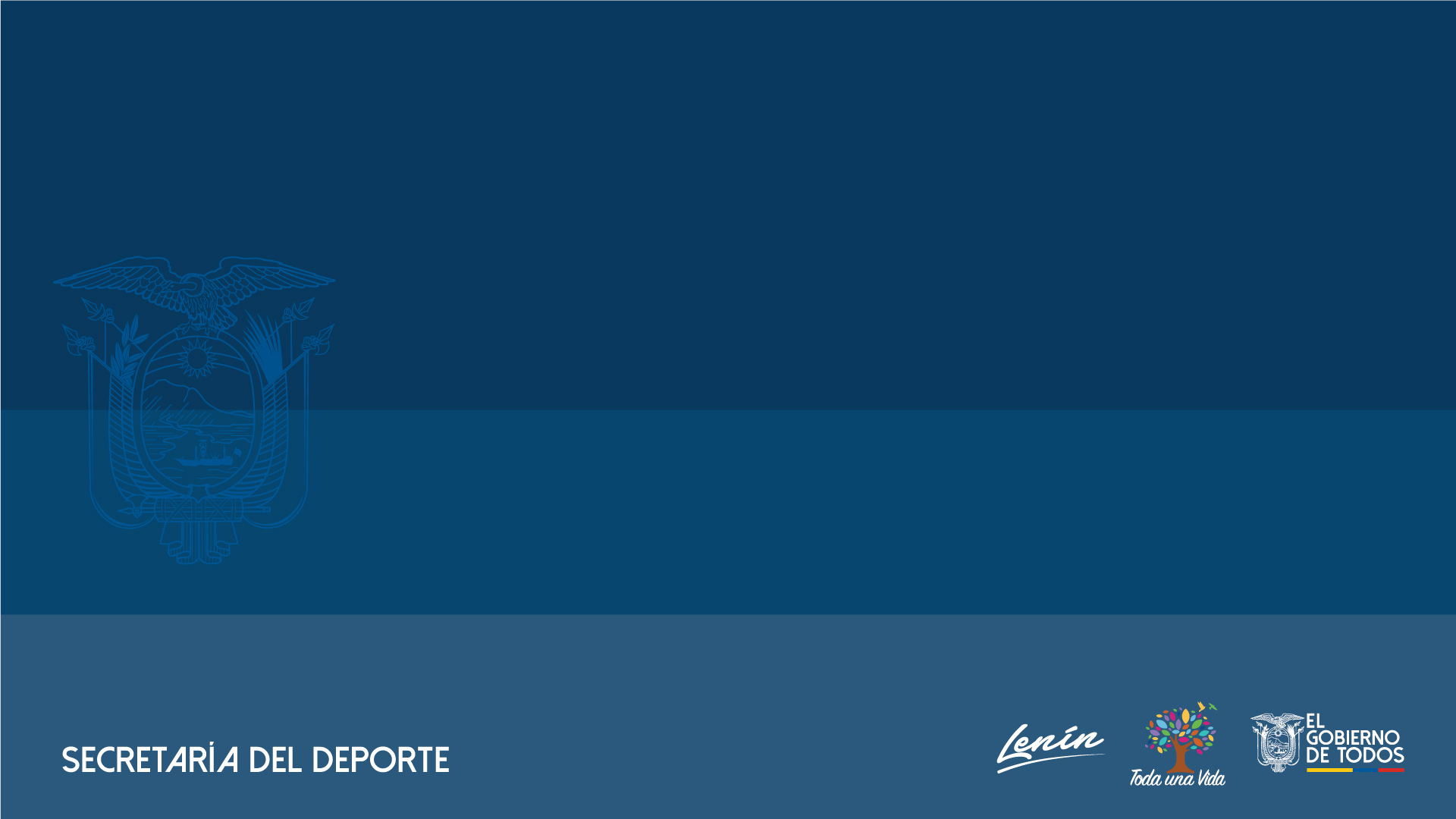 COORDINACIÓN ZONAL 3
RENDICIÓN DE CUENTAS 2020
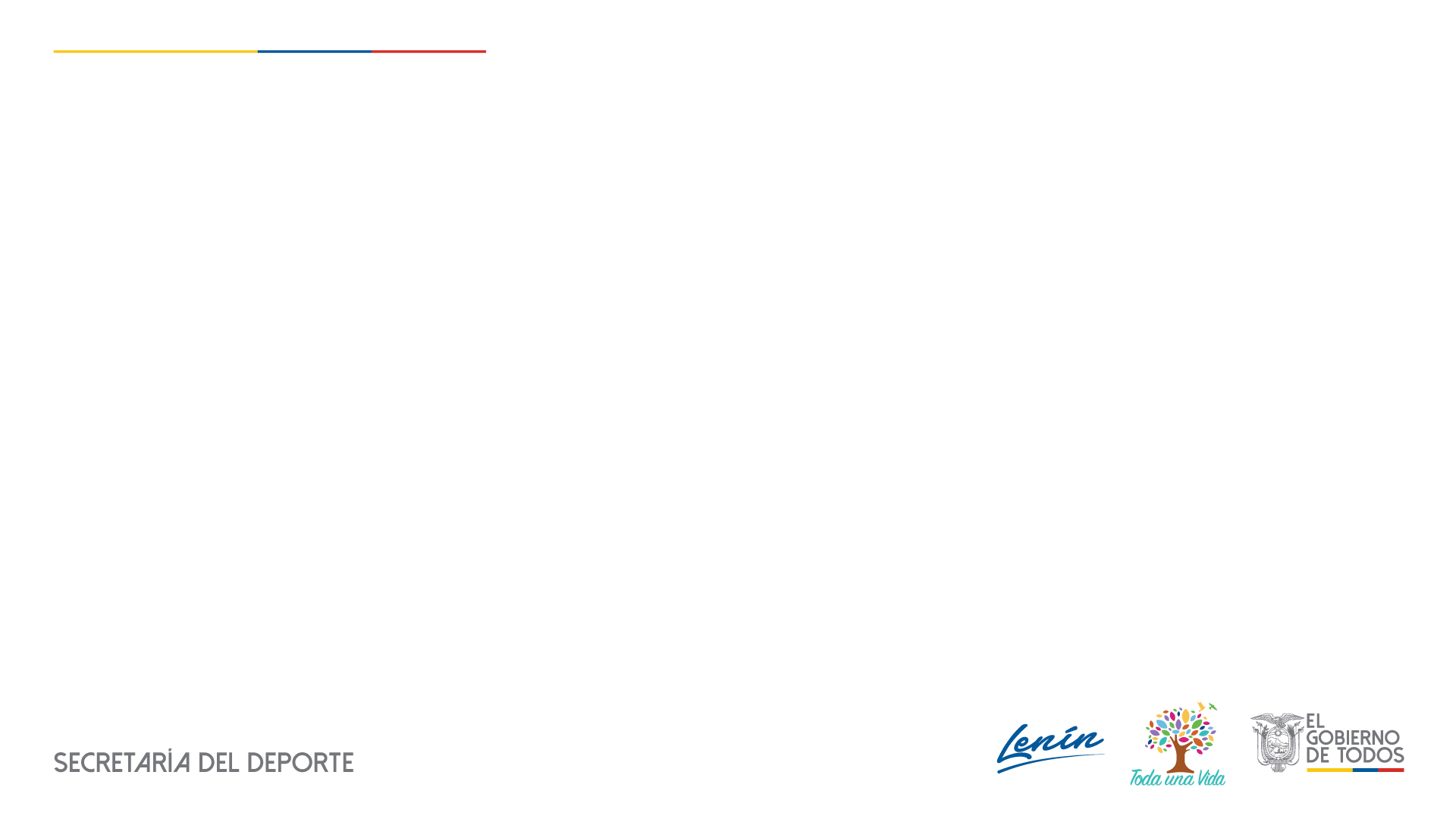 Escuelas de Iniciación Deportiva
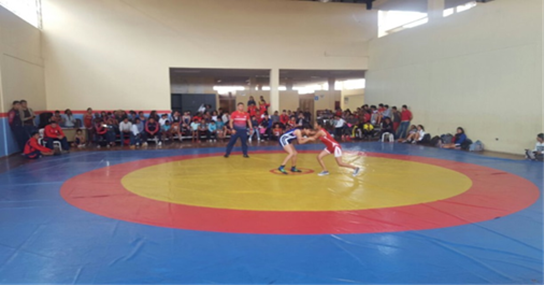 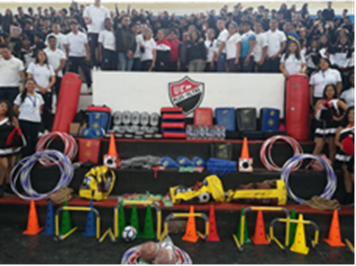 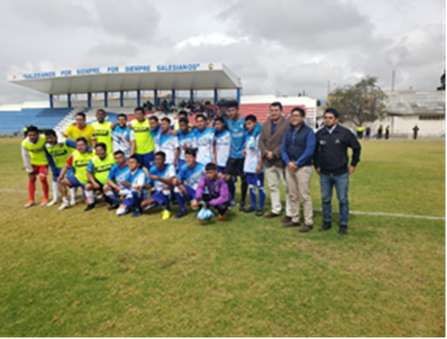 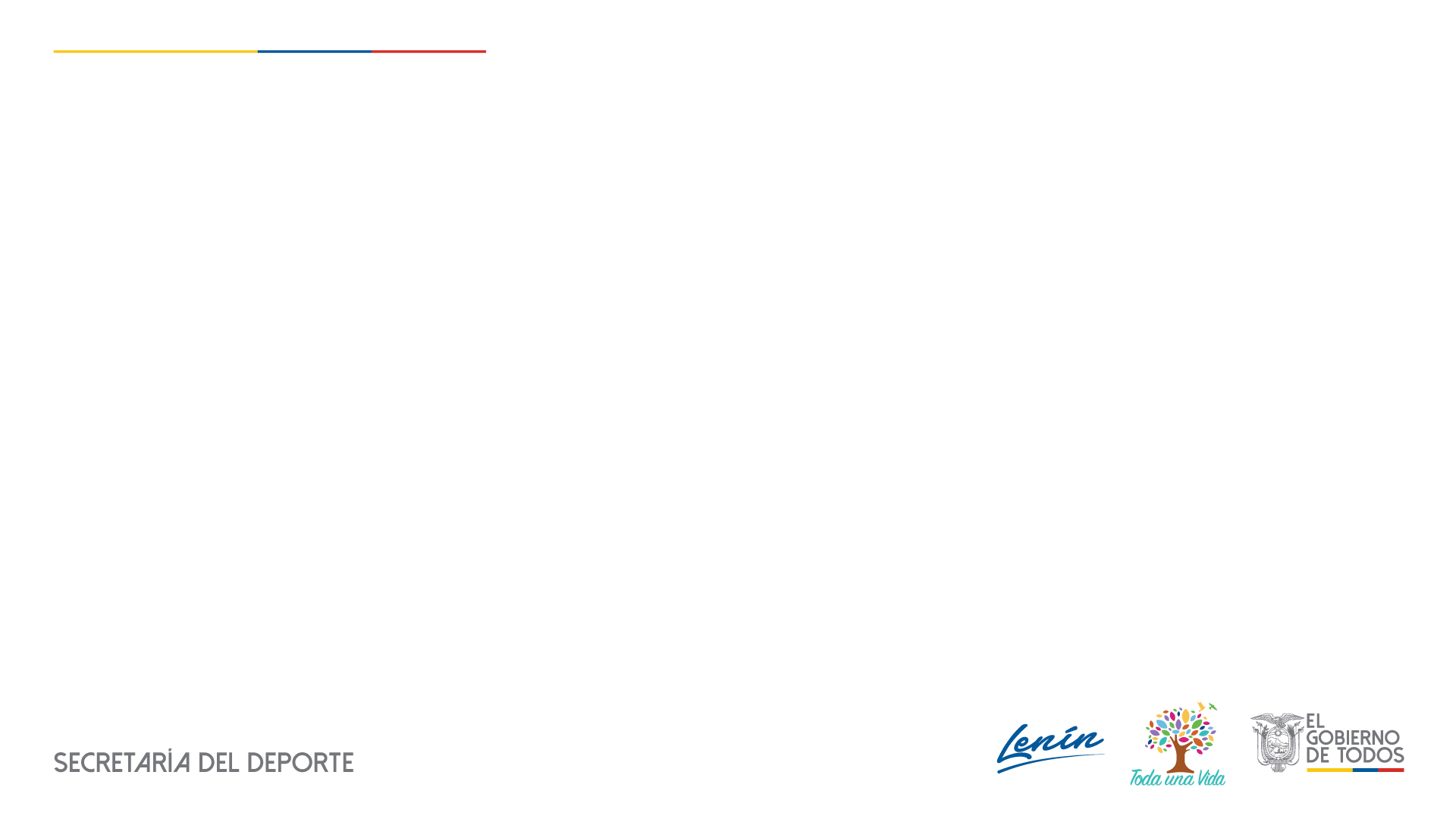 Actividades Extraescolares
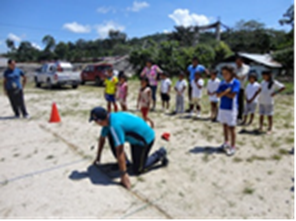 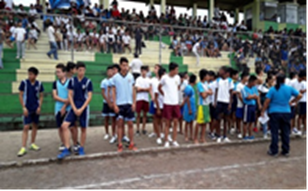 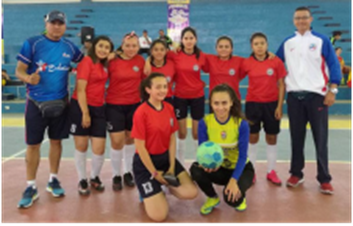 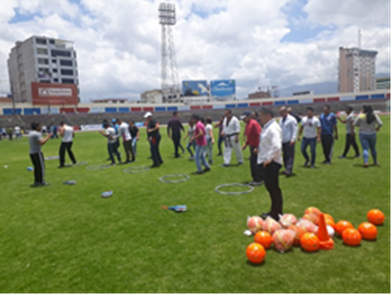 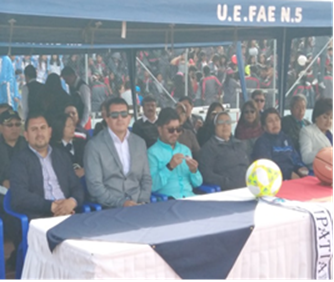 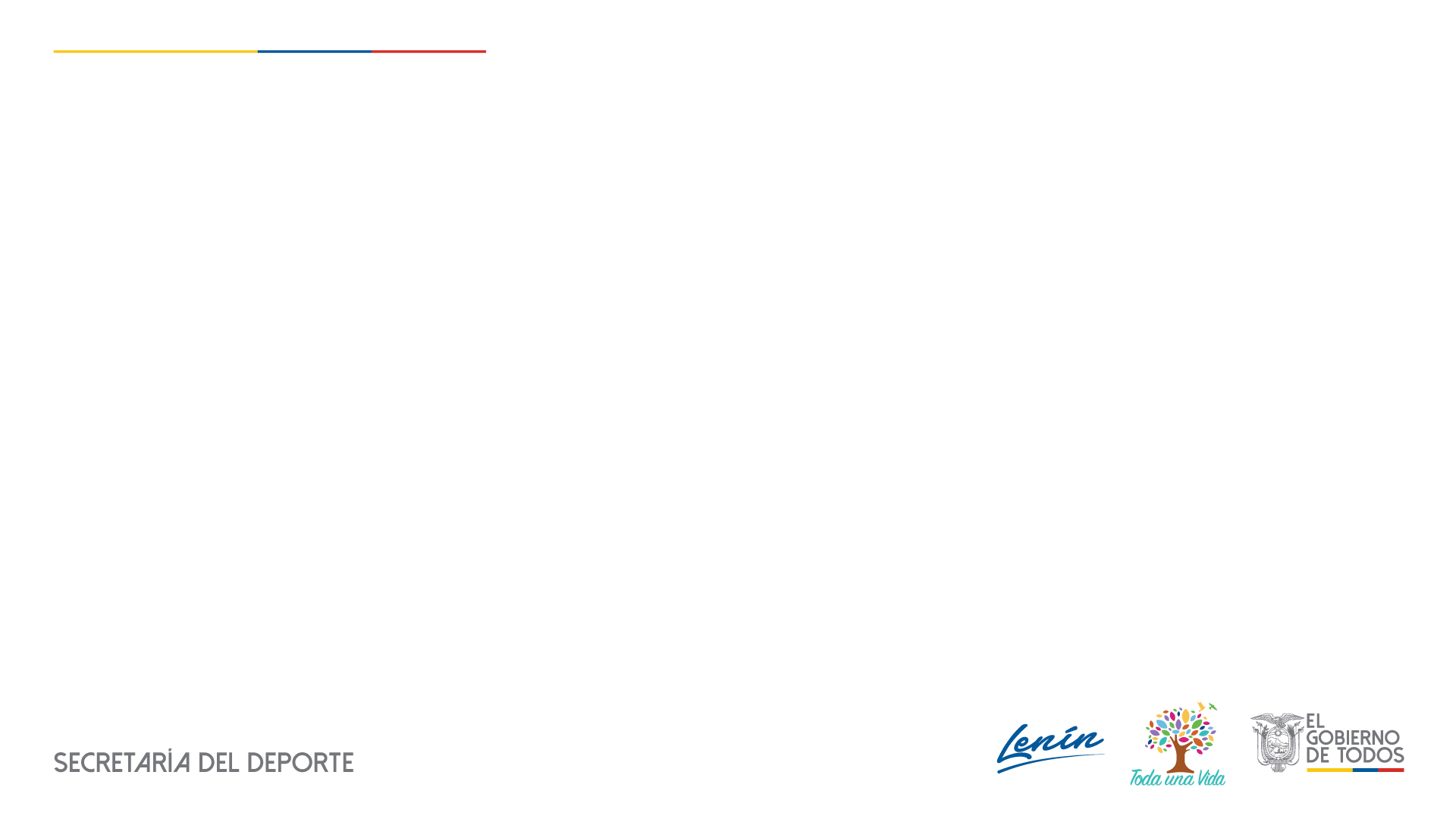 Actividades Físicas Rítmicas y Recreativas
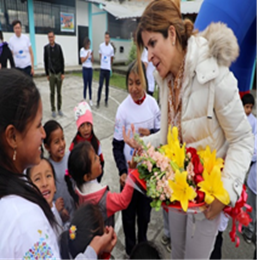 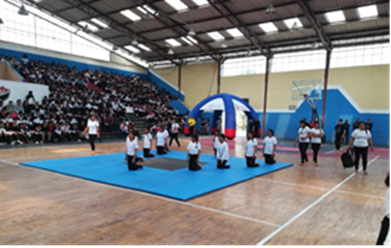 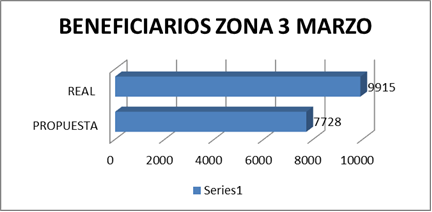 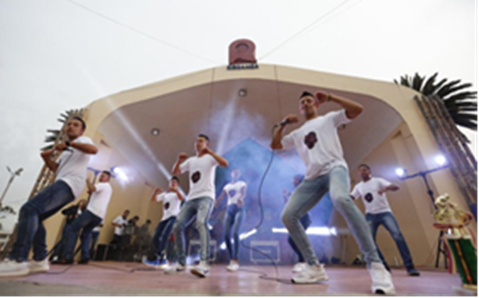 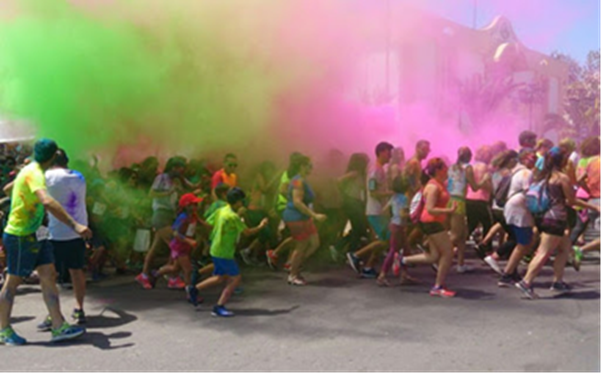 En el mes de marzo se sobrepasó la meta programada con un Total 9.915 Beneficiarios en la Zona 3
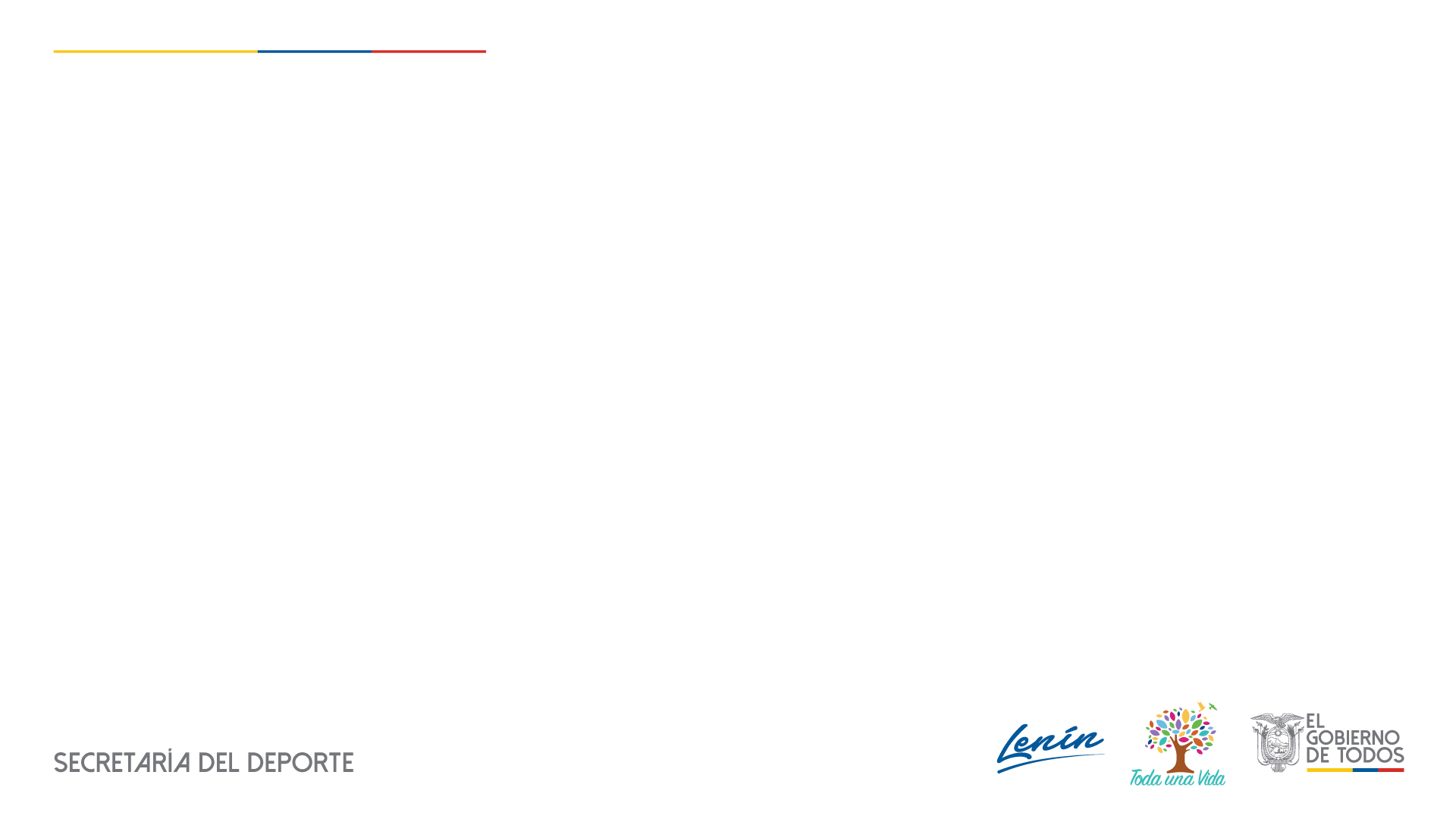 Gestión Jurídica
Estatutos: 43
Directorios: 222
Registros de Administradores General: 6
Registros de administradores financieros: 6
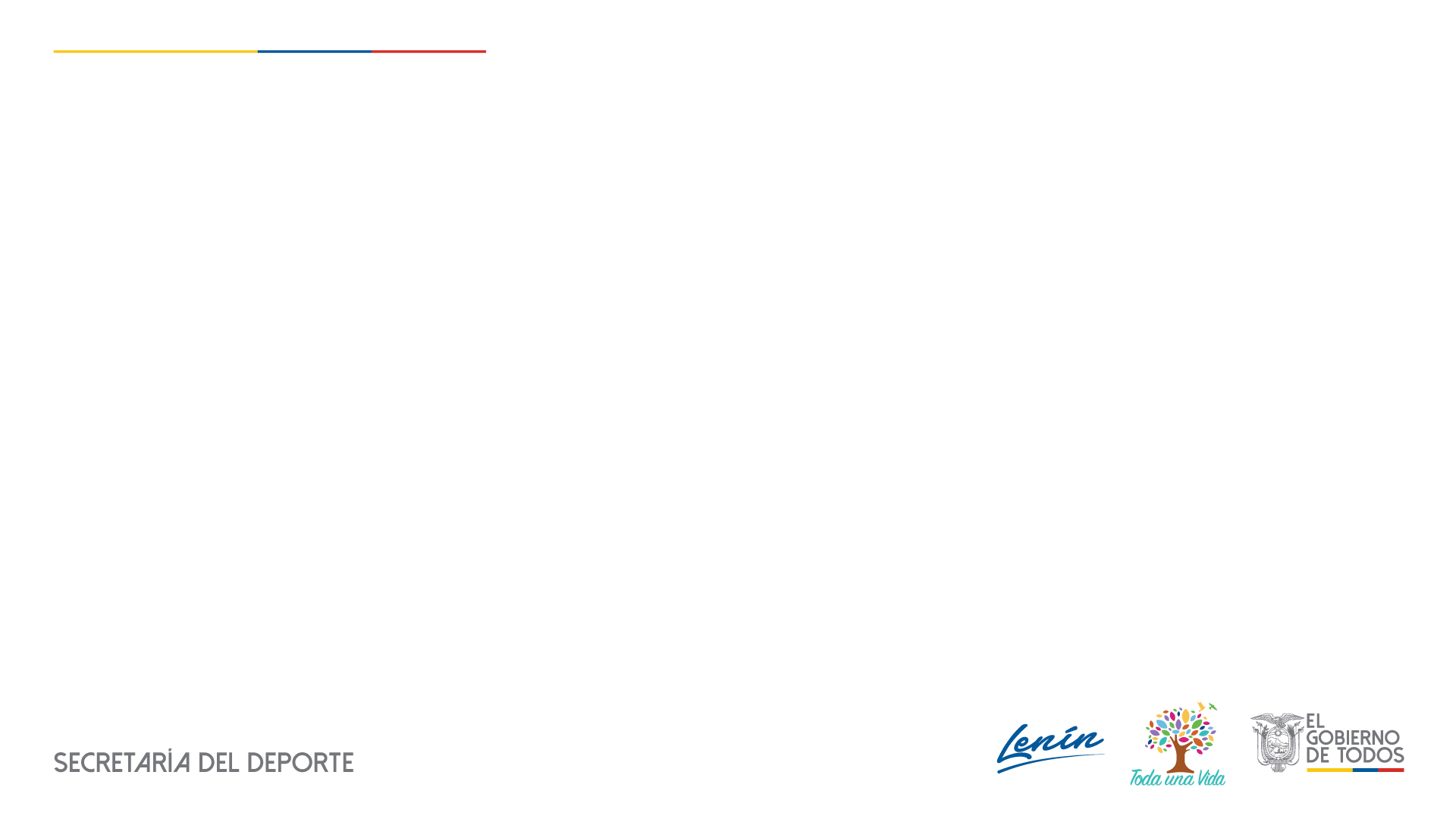 Presupuesto de la Coordinación Zonal 3 de Secretaría del Deporte 2020

USD. 1.822.899,17

87,51% ejecutado
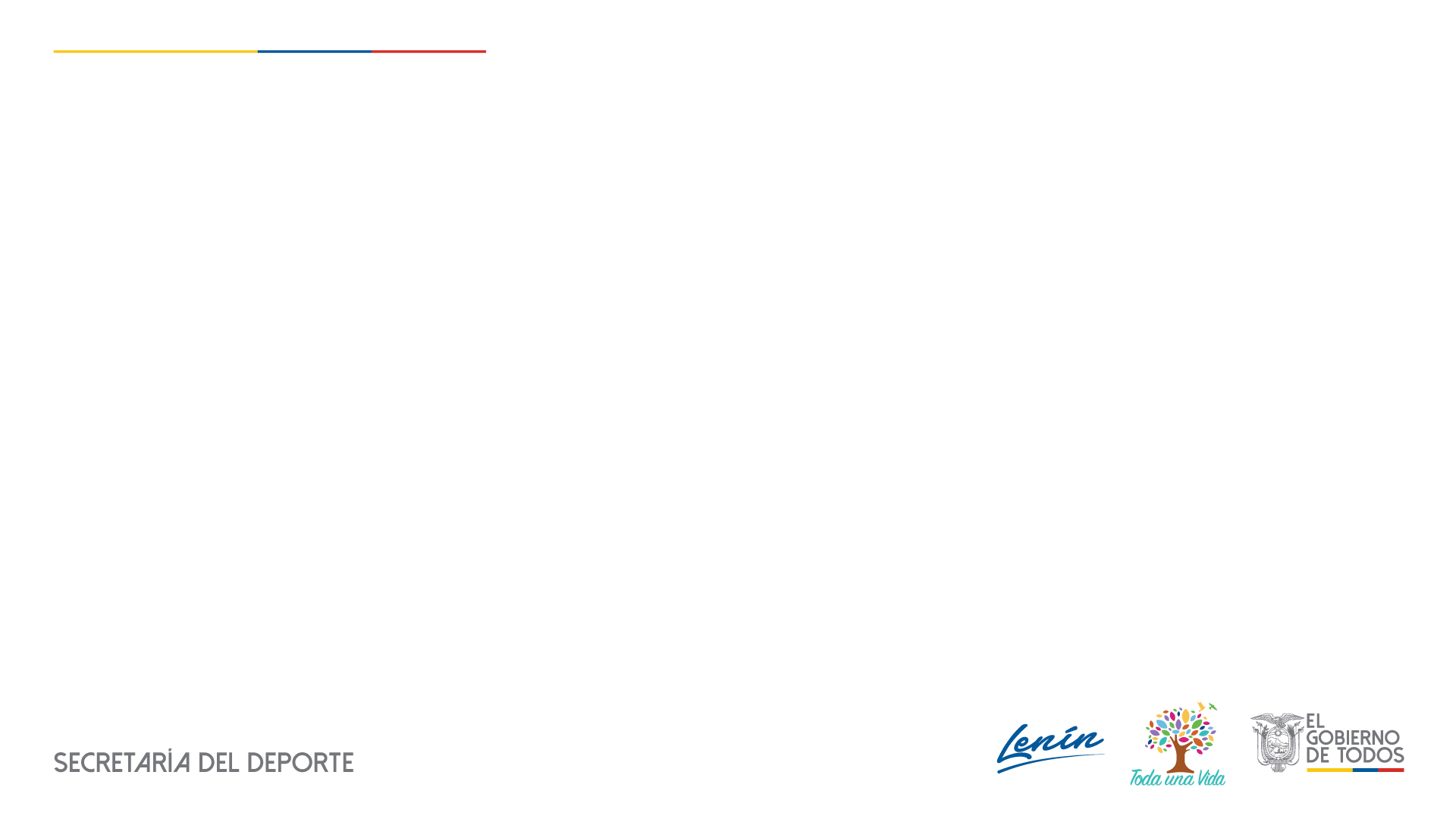 Asignación de recursos económicos a Organismos Deportivos en Zonal 3

Monto: USD. 762372,68
Organismos deportivos: 69
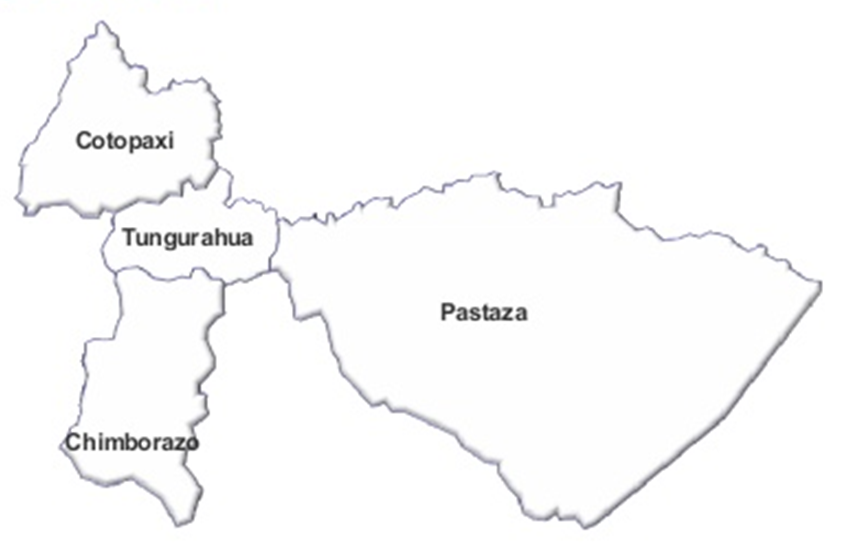 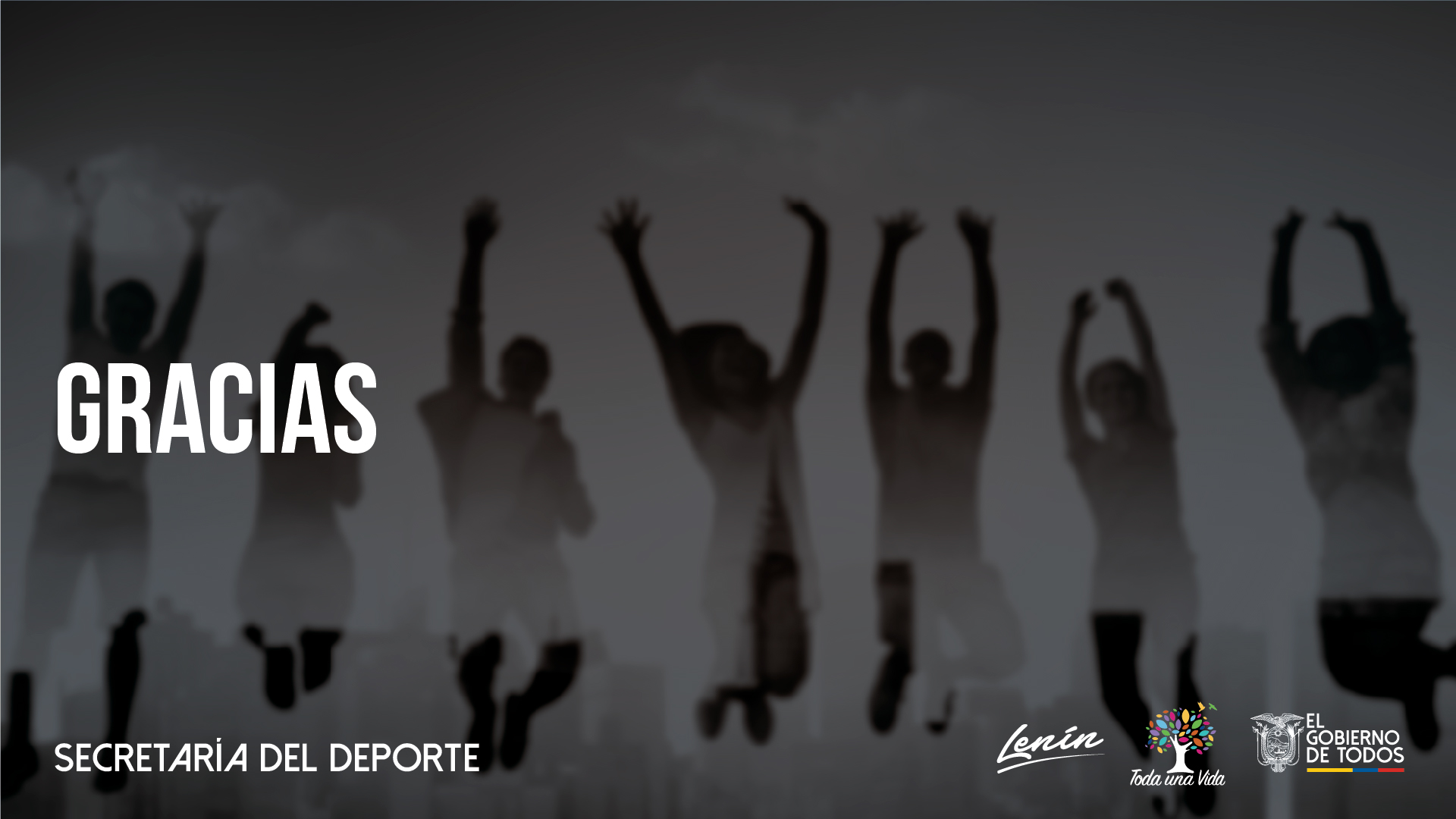